Dr Karsten Lundqvist and Prof Richard Mitchell
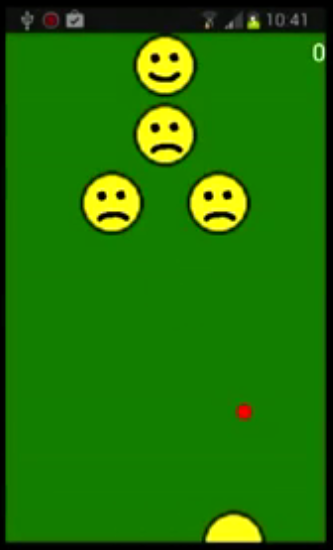 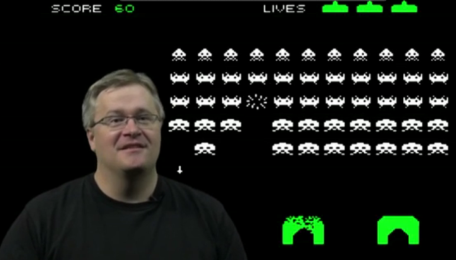 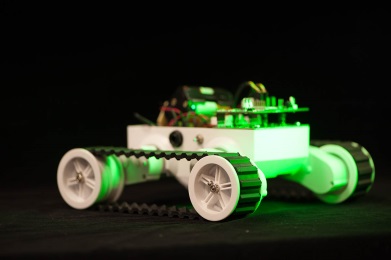 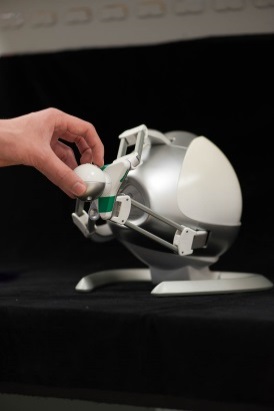 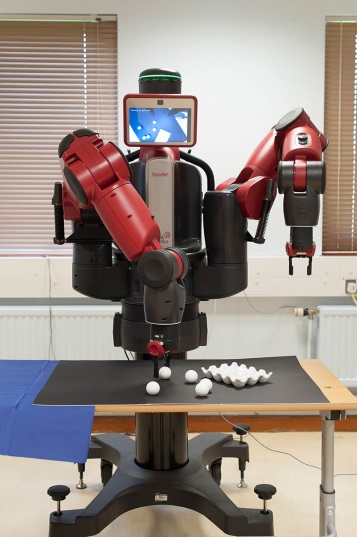 DeveLOP FOR SUCCESS in MassIVE OPEN ONLINE CoURSES
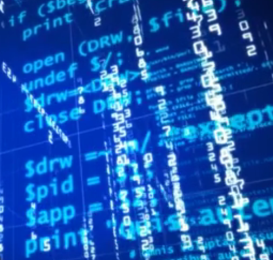 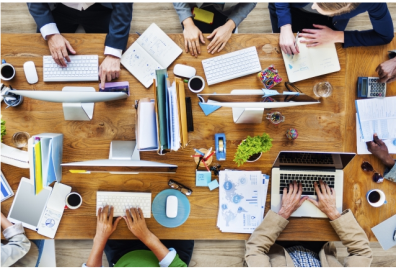 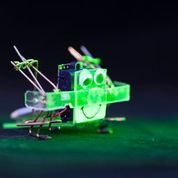 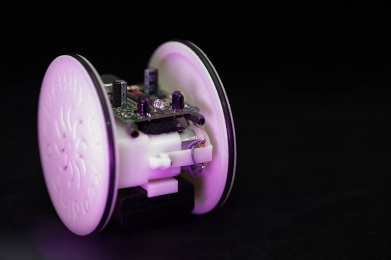 Learn from our experiences in Begin Programming and Begin Robotics.
Novel content and approaches – impact on ‘normal’ courses
Potential for the future
1
About Karsten
Computer Scientist
Loves games
Research interest
Use of technology and Artificial Intelligence to improve teaching and learning
Social networking
Gamification of education
Use of games in education
Tutoring
Feedback provision
Online courses
2
KarsteN’s MOOC
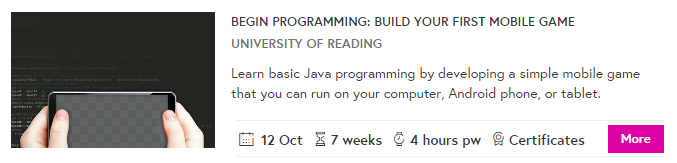 Now in its 6th run …
Over 140,000 participants
Aim – to teach programming and inspire to learn more…
3
About RIChard
Cyberneticist
Came to Reading to learn Cybernetics … 
Interests
Cybernetics .. 
So control theory, artificial intelligence, robots, Gaia Theory
Educational aspects of Cybernetics
How can technology help - interaction
4
Richard’s mooc
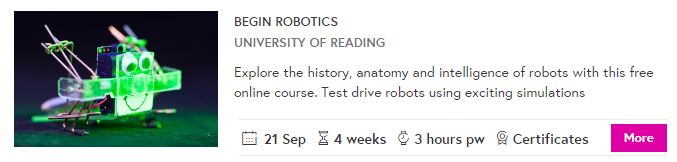 Just finished second run
Over 9,500 in June/July … nearly 8,000 in Sept/Oct
Aim – excite / inform people about robotics …
5
MOOC
Open
Course
Massive(ly)
Online
Anyone can participate
No cost for the basic course
(Often) an open license
Has a start and an end
Clear learning objectives
Delivered to large numbers
1000 +
Not tens
Delivered via the internet
Other materials may be available
6
activity
Who has participated in a MOOC?
What subject?
Who was the provider?
Was it completed?
Was it good?
7
Timeline
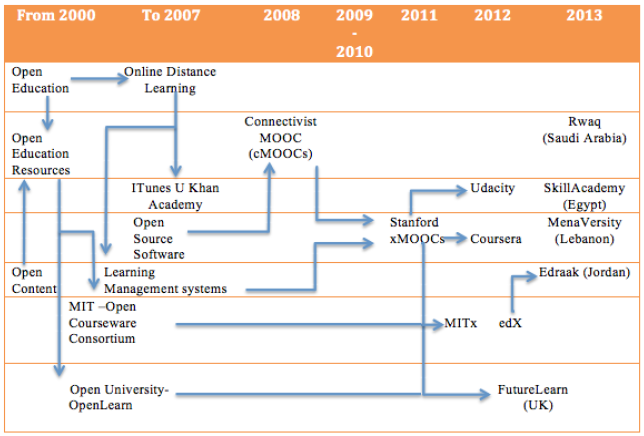 R. S. Adham, and K. Ø. Lundqvist, “MOOCS as a Method of Distance Education in the Arab World; A Review Paper”, The European Journal of Open, Distance and E-Learning (EURODL), 2015
8
Pedagogical Underpinnings
xMOOCs
cMOOCs
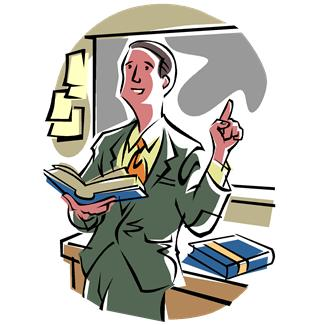 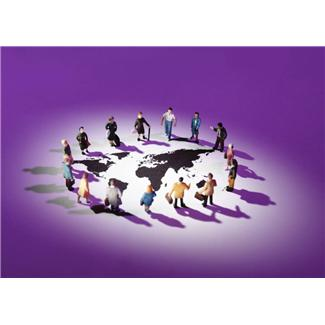 9
Anatomy of a mooc
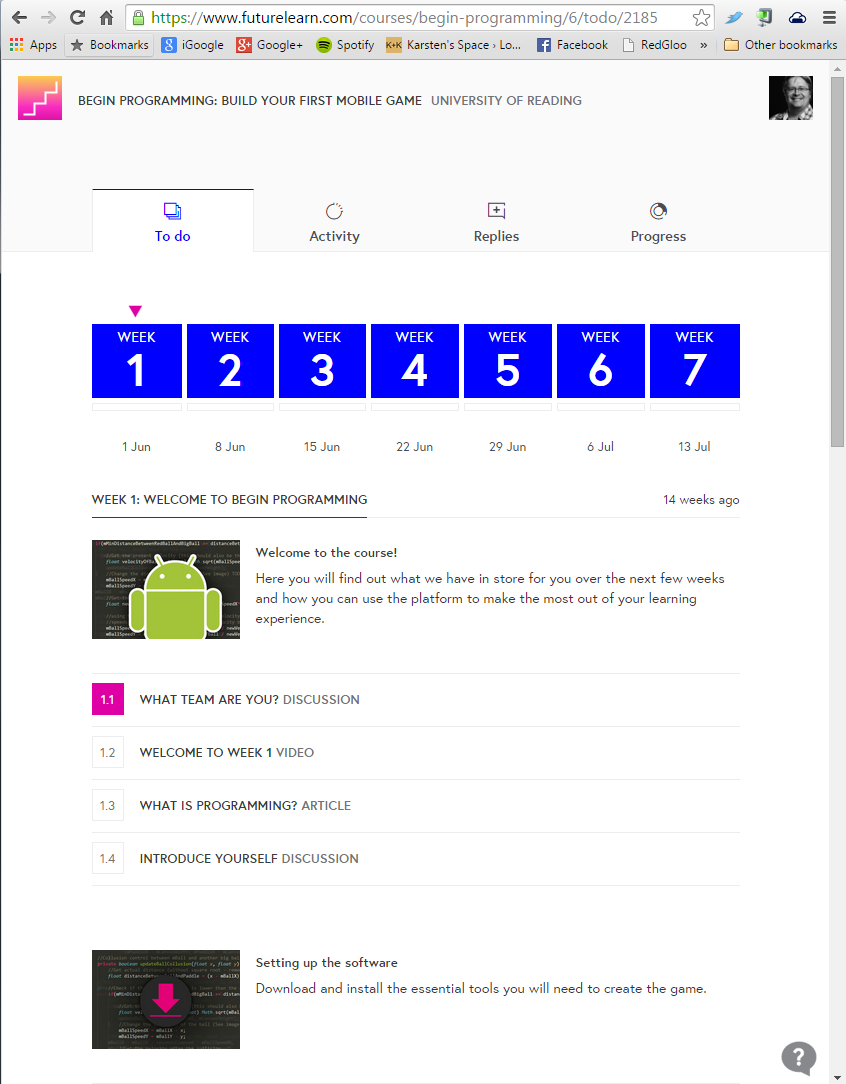 10
continued
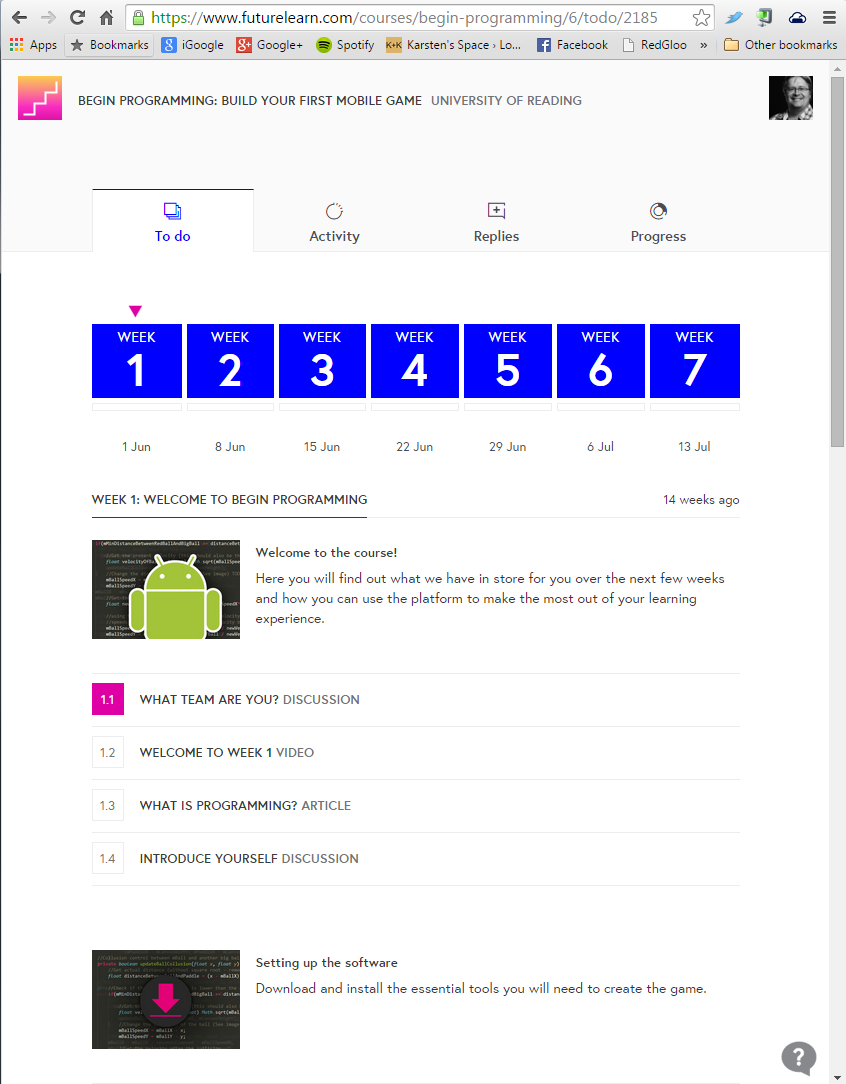 11
And for robotics
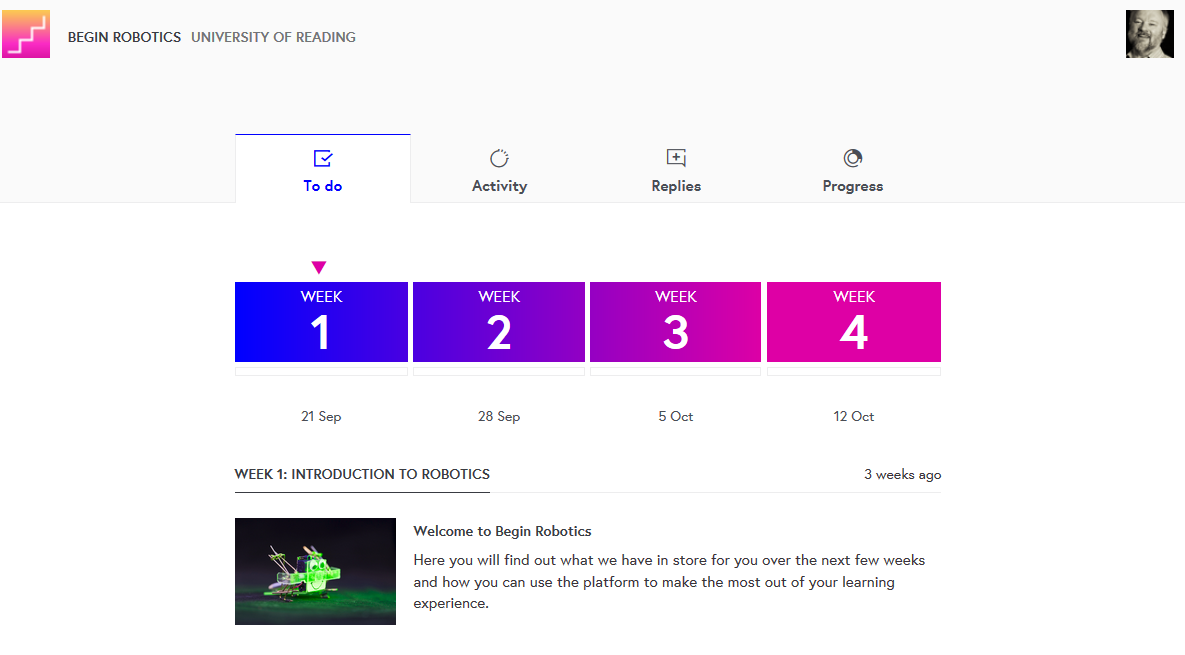 12
Why moocs
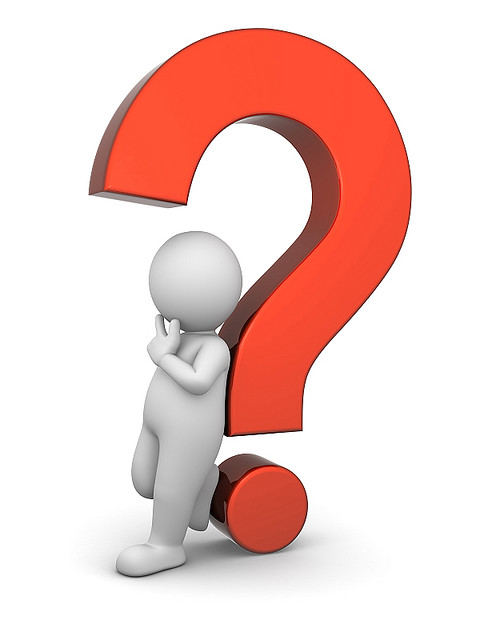 Why would Universities invest in these?
They are free, but there is a cost to make 
Average ~£ 30,000
Running costs
Support
Technology

Some MOOCs show how poor teaching can be at University level…
13
Why moocs – 5 R’s …
Reputation
Who knows about MIT’s open courses?
Outreach!
Karsten’s work has been on national TV
and has been recognised in India!
Recruitment
Many universities use TV commercials, let’s do a cost analysis…
~10% of new students in our School indicate that “Begin Programming” influenced their choice positively. 
This has completely covered the costs - this is unusual!
Used in Open Days
14
Why moocs – 5 R’s …
Renew
Repurpose existing teaching material into a MOOC format improves it
140.000 participants cannot be wrong
University of Edinburgh
Reuse
It makes reuse of material easier. We use MOOC material in
2nd year Java module coursework
1st year Feedback Lectures for RJM
Research
A lot of data!
Most of my research is now connected to MOOCs
15
Creating moocs
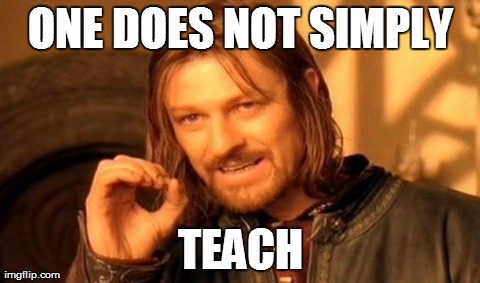 16
Creating moocs
Planning 
is 
crucial
17
PLANNING MOOCS
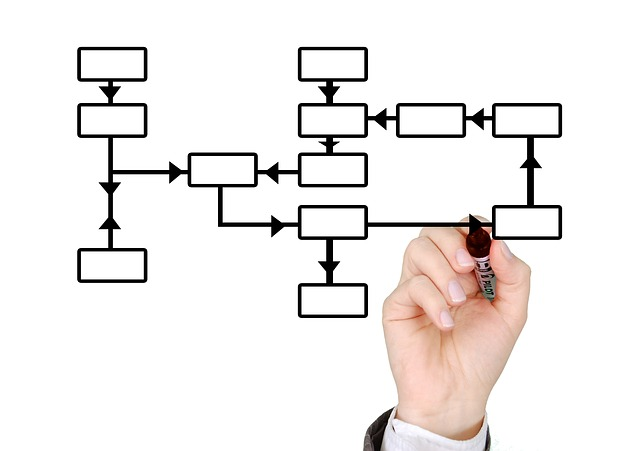 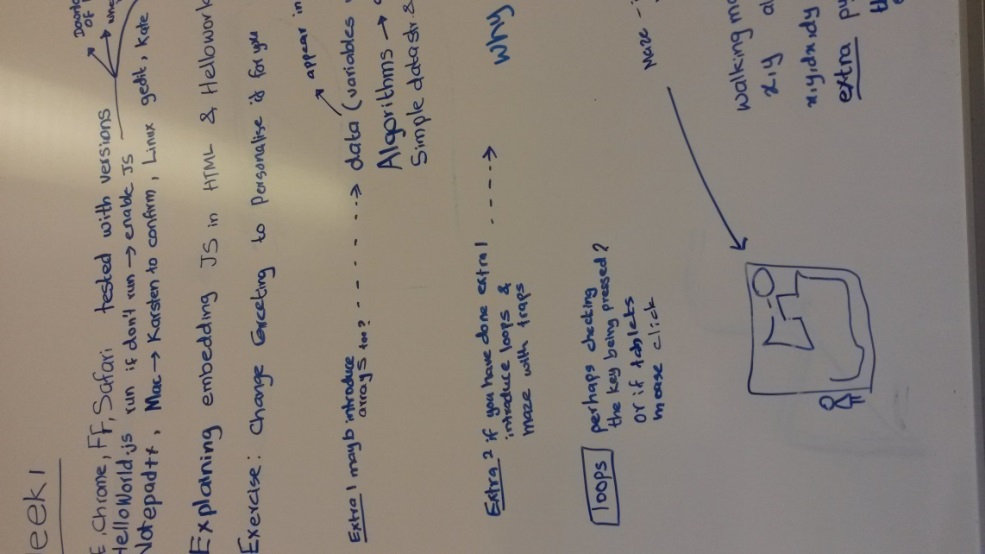 18
Planning moocs
Review your idea - Not just your content!
You might need to change the aim of the MOOC! 
Or, you might need to change the aim of your existing content!
Evaluate the underpinning pedagogical philosophy and theory
Can the content be effective without a change?
Could it be even more effective with a change?
I have found it useful to think pedagogically
'Pedagogy is the driver, technology is the accelerator' - Michael Fullan
19
Constructivism (Papert)
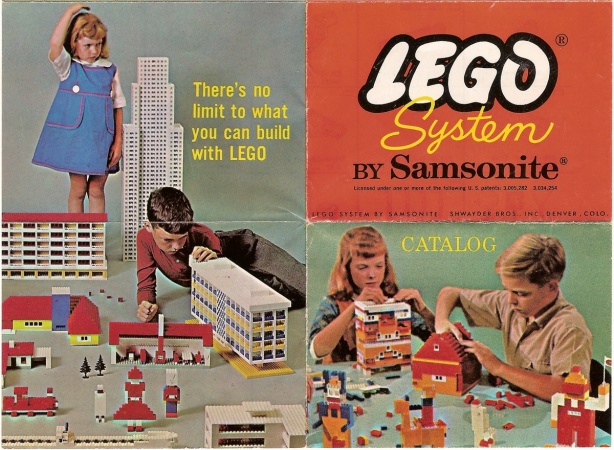 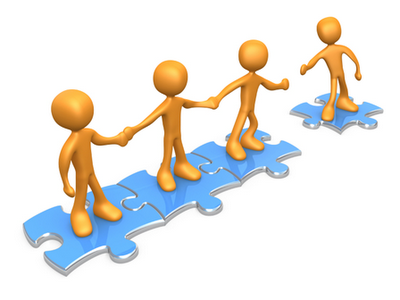 Create knowledge from experience / experiments
Make tangible objects to learn (LEGO Mindstorms)
Teaching is important, but learning is much more important
20
Making engaging material
Learner-centred
Facilitate learner-learner integration and collaboration so that they will learn from one another and expand their knowledge base together (Diaz and Bontenbal 2001)
The goal of learning communities is for students to work together and expand their knowledge base collaboratively (Anderson, 2004; Vygotsky, 1978).
Cognitive presence: study of a particular content 
Social presence: supportive environment. 
The absence of social presence leads to an inability to express disagreements, share viewpoints, explore differences, and accept support and confirmation from peers and teacher
21
Engaging elearning material
Quality content (can be low-cost)
Video – Camtasia, Camstudio
Images - Camera, Screenshots, GIMP/Paint .NET
Text
Use website that support communities
Be supportive in the community
Friendly
Allow mistakes
Show your own mistakes
Be part of the community, don’t be The Community
22
Engage the audience
Create experiences instead of instruction
Facilitate meeting points
Open debate. Allow difference
“How are you getting on?”
“Share your experience!”
“Are you feeling adventurous?”
Ask questions, suggest exercises, excite imagination
“Can you do X?”
“How would you do X?”
“What would you like to do instead of X?”
23
Case Study - Begin robotics
Great to follow Karsten … learn from experiences
Attended few presentations on MOOCs
Had clear aims – to recruit students
Build on visits to schools, etc ..
Inform and excite
Provide practical examples – but supplying ERIC robot impractical
Achieve by
Short videos … 
Interesting articles which provoke interaction
Quizzes
Exercises to do – but how?
24
exercises
Course is about robots – but not programming
Exercises should be doable on PCs, tablets and phones
Wanted to avoid setting up software, excessive downloads
Solution – HTML5 and javascript
Need a modern browser (supporting canvas), javascript enabled
Issues –
I had to (finish to) learn javascript
FutureLearn had to learn/approve …
So, much time spent developing until standard ok … worth it
25
Filming
3 days were spent filming
Robots – moving round lab, interacting
Lovely video of ERIC reacting to lights .. Blue Danube waltz
Control and Measurement of Rover Robot
Baxter robot
Colleagues / Student filmed talking about
Baxter, Haptics, Psychology and Haptics, BMI research
One day spent filming me talking … 
Learnt – don’t do first video first …
Then a number of Camtasia screencasts, using PPT and Web pages
26
Structure of course
Week 1 – introduction to robotics, the course and exercises
Videos, articles, timeline for history
Week 2 – anatomy of a robot
Sensors, Actuators, ‘Brain’ and power supplies .. 
Week 3 – feedback for control and interaction
Controlling Speed, Position, Temperature .. Including Daisyworld
Interaction with Baxter robot, use of Haptics, Research
Week 4 – feedback for robot-robot interaction and learning
Braitenberg vehicles, trial and error learning, student projects
Each week has 5 quizzes and 2 web page exercises
27
Introducing robotics
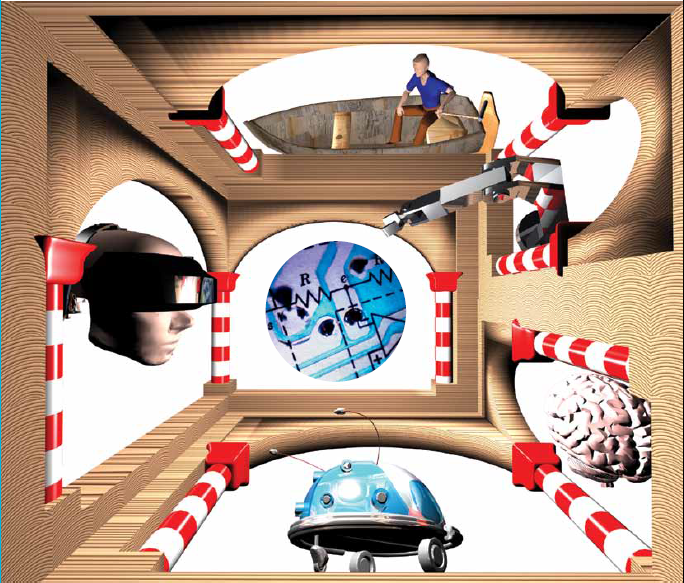 A different perspective …

Feedback for 
control,
learning, interaction
28
Meet the reading robots
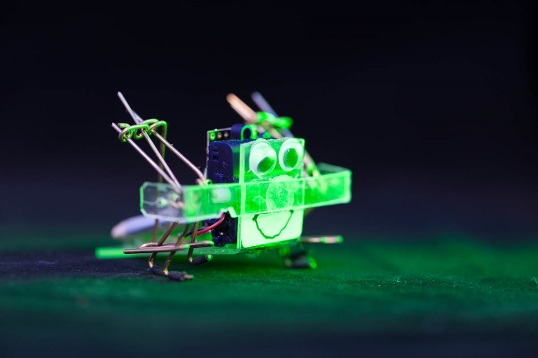 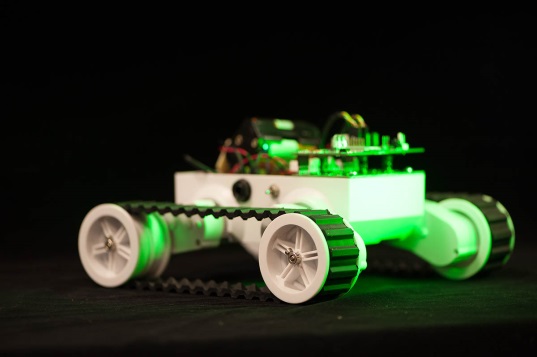 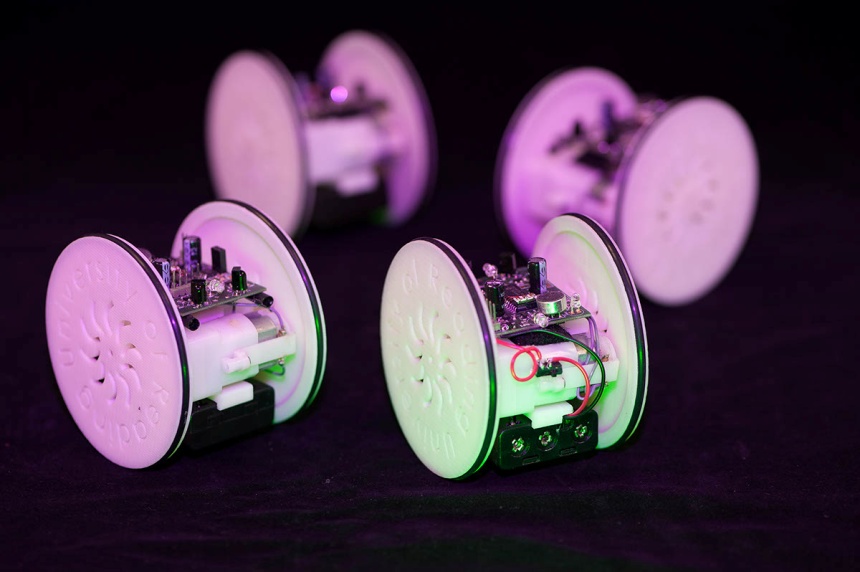 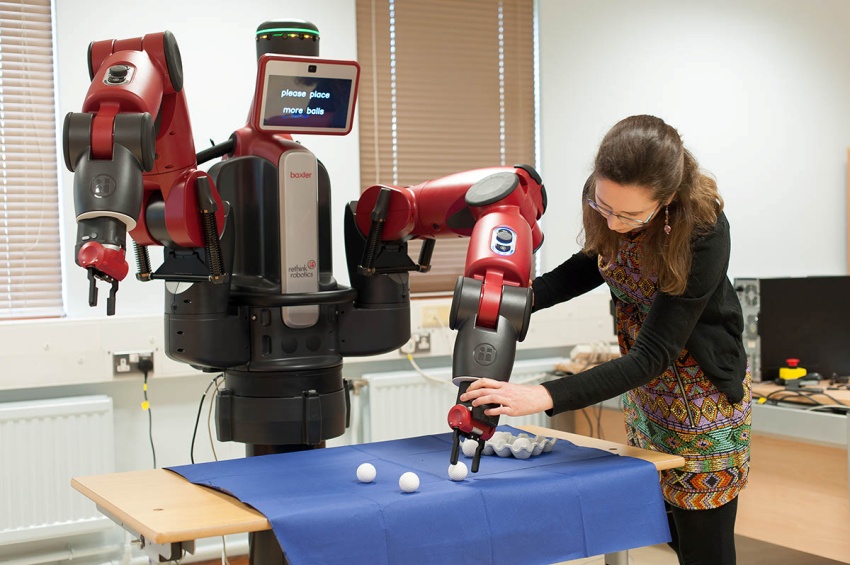 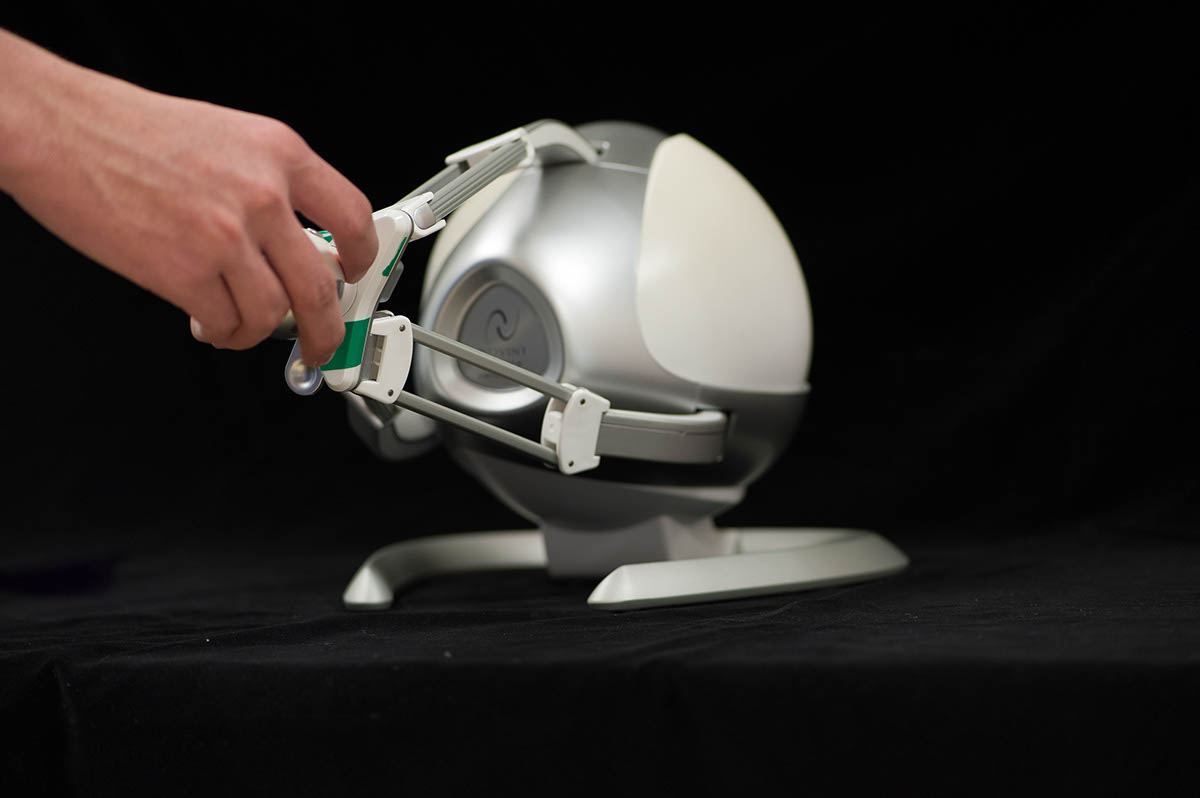 29
Web pages for explaining
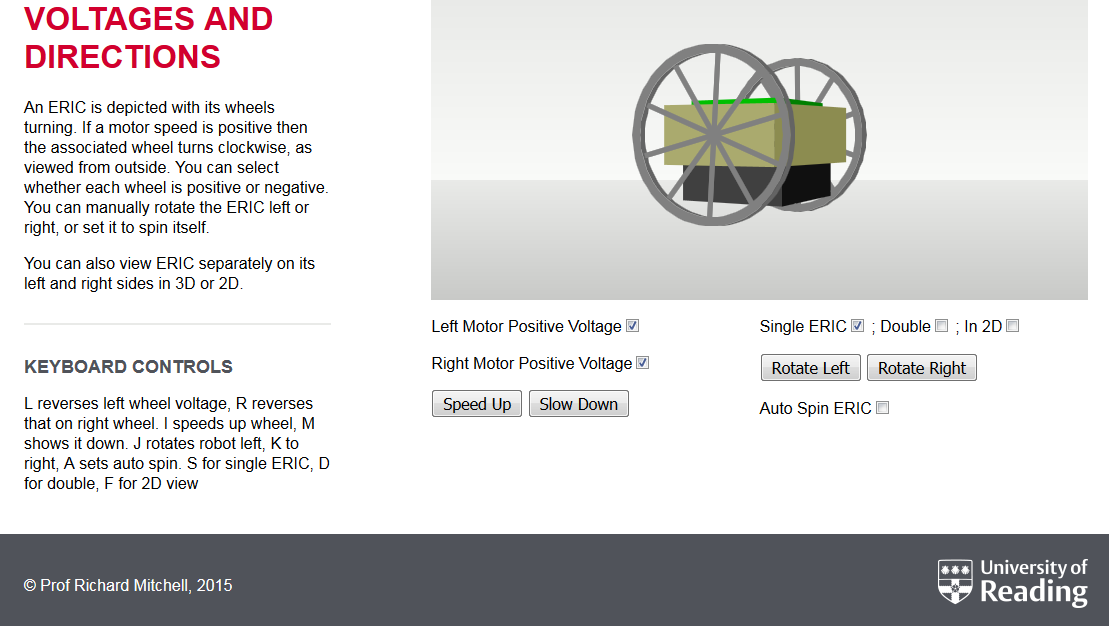 30
First exercise
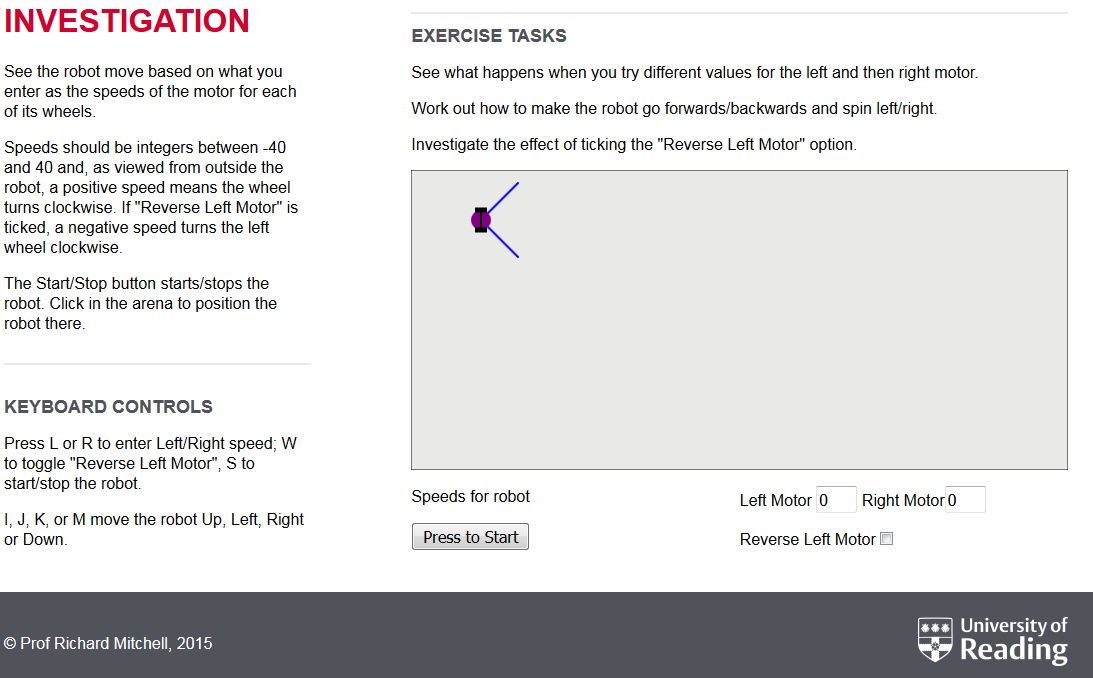 31
Second exercise
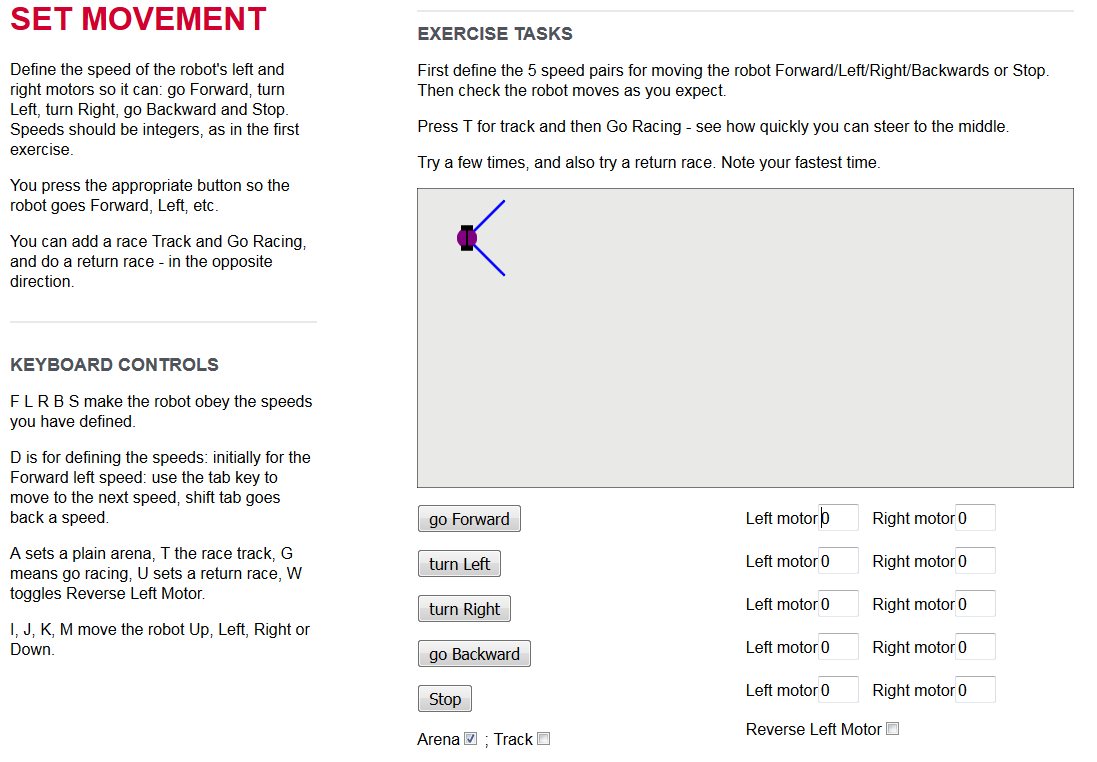 32
Explaining pwm
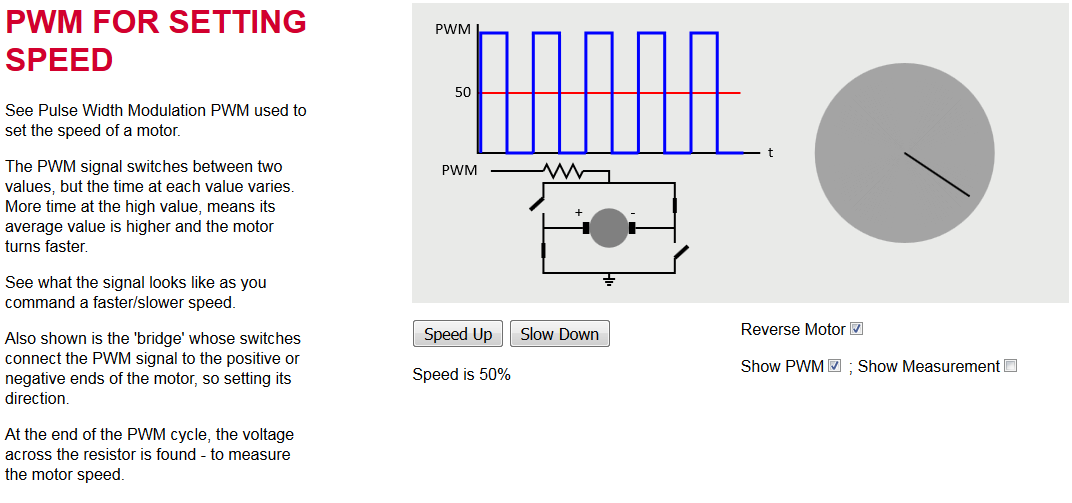 33
Participant suggestion
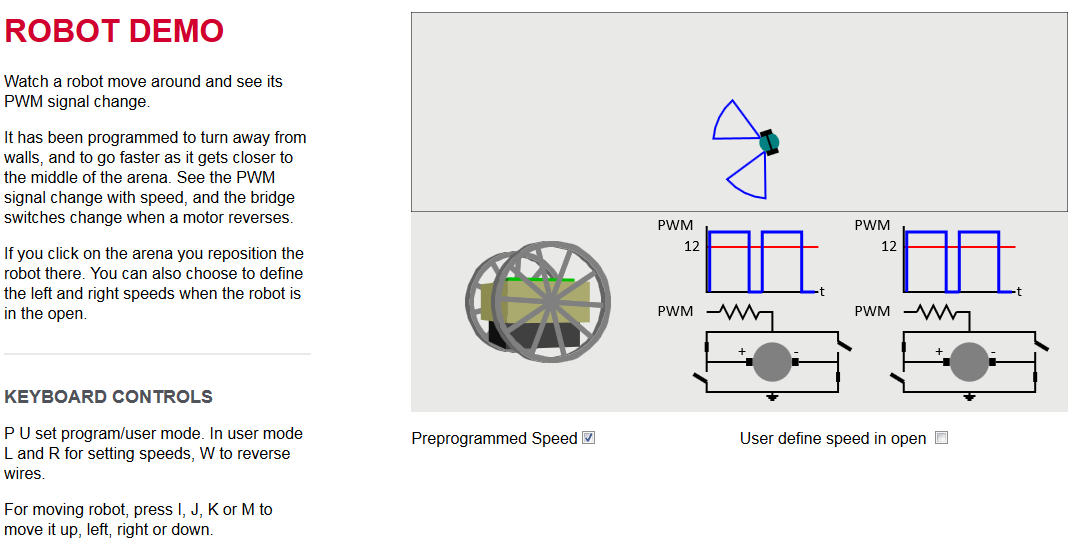 34
Even some maths
Error, E
Friction/Hills
v
Input, I
Output, O
Robot
Control
Explain simple feedback control
Proportional controller : v = C * E
Do arithmetic to show that O does not equal I !
But human controller increase/decrease speed
So integral control : hence P + I control
35
Explaining Rocking eric …
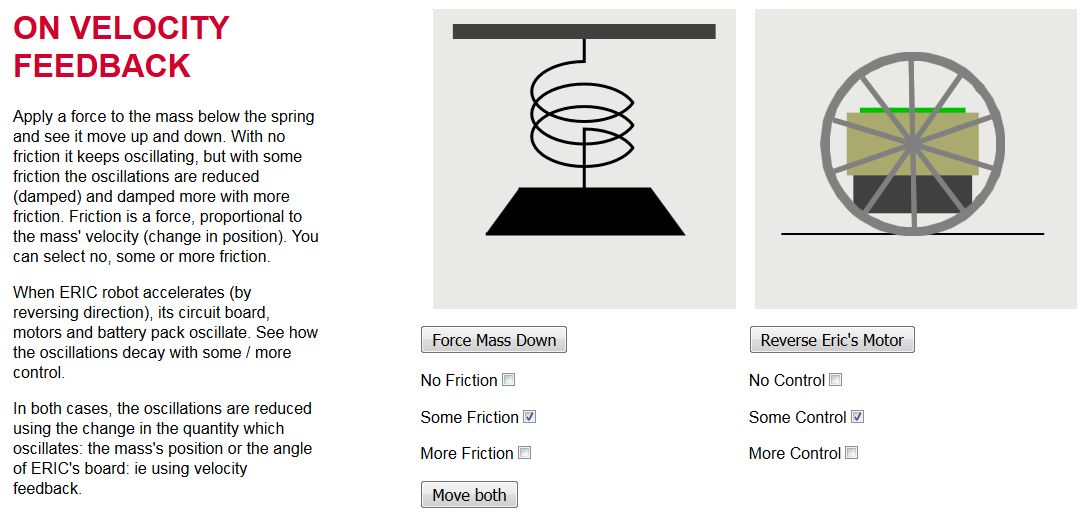 36
reaction
Few grumbles … ‘SF effects in videos’ … cant download
Some wanted more on ERIC, programming, even maths
But enthusiastic participants –
Posing questions
Answering others’ questions
Commenting
Web pages were a hit
School teachers wanted access for Key Stage 3 / 4
Very few tweaks to second run … 
3D ERIC simulation, 
Added Line following to exercise for wall avoiding …
37
Quote – from futurelearn
“The simulations Dr. Mitchell produced for the course brought the topic to life for learners and enabled them to understand & experience robotic principles in a far more engaging way than would otherwise be possible. Encouraging learners to experiment and discuss with others is core to FutureLearn's approach to learning, and it was great to see a course adopt this so thoroughly and to such success. Most importantly, it let students have fun learning. This enjoyment was evident in hundreds of comments across the different exercises: "Is it just me or was that fun??? :-)"
38
From participant
“Thank you for a truly excellent course that exceeded my expectations. By removing all the barriers to education that are still present in many online courses you allowed one to relax and concentrate on the learning. It made for a much more pleasant learning environment that encouraged exploration and experimentation. The use of simulations put this course head and shoulders above the competition. A free course is not exactly free when hundreds of dollars of parts and test equipment are required for participation. Also the on line simulations just worked, there was no time wasted in the building, testing, and troubleshooting of units prior to attempting the actual learning scenarios. Making the quizzes actual knowledge checks rather than the typical memorization and recall of factoids, eliminated the cringe factor associated with tests. In short, this was a really superior course that facilitated learning. Traditional schools and other online institutions should take note. Well done!”
39
conclusion
MOOCs have been hard work – but worthwhile
Begin Programming has attracted students. 
Begin Robotics has attracted visitors … could help recruit
Comments from participants have been useful and gratifying
These two MOOCs are tasters
Follow on , paid for, courses are feasible
For Programming
For Robot Hardware / Robot Programming
40
Information
Robots behaving badly
https://www.futurelearn.com/courses/begin-robotics/steps/31304  

Robot Exercises at
https://www.reading.ac.uk/UnivRead/vr/OpenOnlineCourses/Files/Simulation2/BeginRoboticsSimulationindex2.pdf 
Or follow link from
http://www.personal.reading.ac.uk/~shsmchlr/ 
Contact
E-mail: k.o.lundqvist@reading.ac.uk
E-mail: r.j.mitchell@reading.ac.uk
41